DIVI-Intensivregister
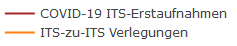 Mit Stand 23.02.2022 werden 2.390 COVID-19-Patient*innen auf Intensivstationen (der ca. 1.300 Akutkrankenhäuser) behandelt. 
Plateau in der COVID-ITS-Belegung
ITS-COVID-Neuaufnahmen mit +1.535 in den letzten 7 Tagen
Neuaufnahmen auf die ITS  (pro Tag)
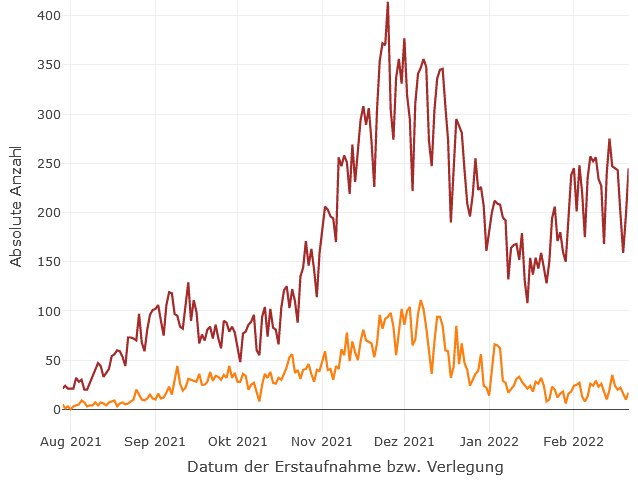 5.762
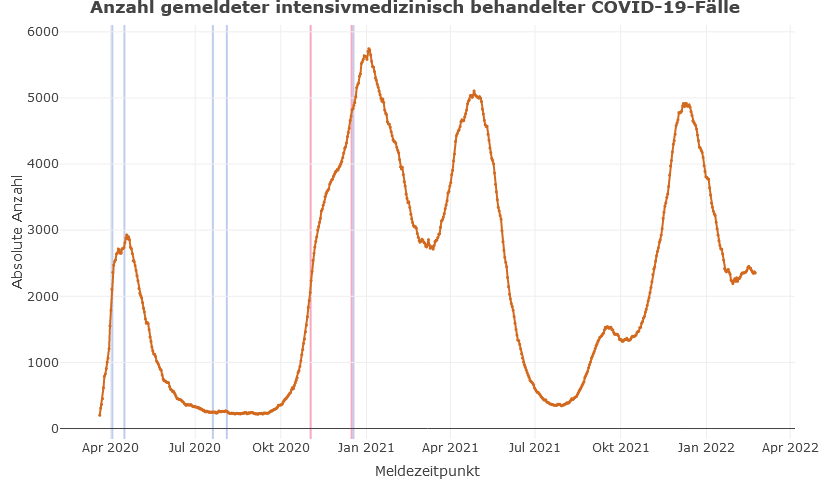 Lock-Down
Lock-Down
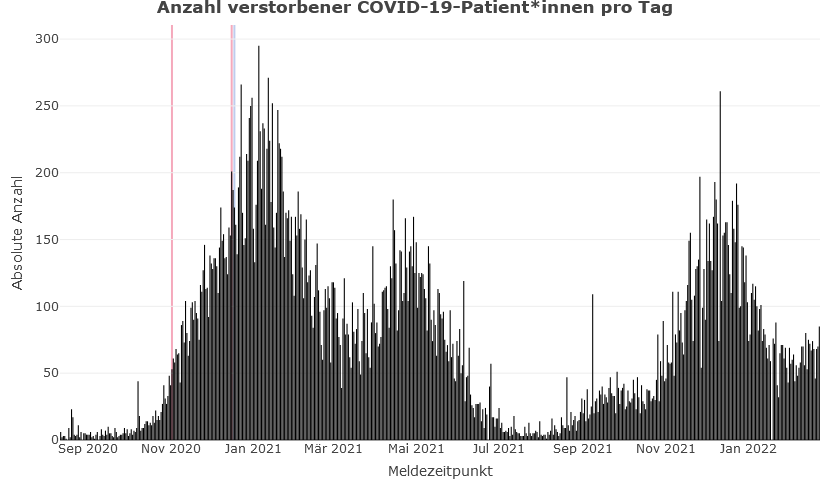 2.390
1
[Speaker Notes: Vorwoche Belegung: 2.498 (am 16.02)  ->  Plateau in ITS-Belegung
Vorwoche Aufnahmen:  +1.645 -> leichte Abnahme in der Neuaufnahmen 7-Tage-Anzahl
- Verstorbenen Anzahl auch leicht ansteigend]
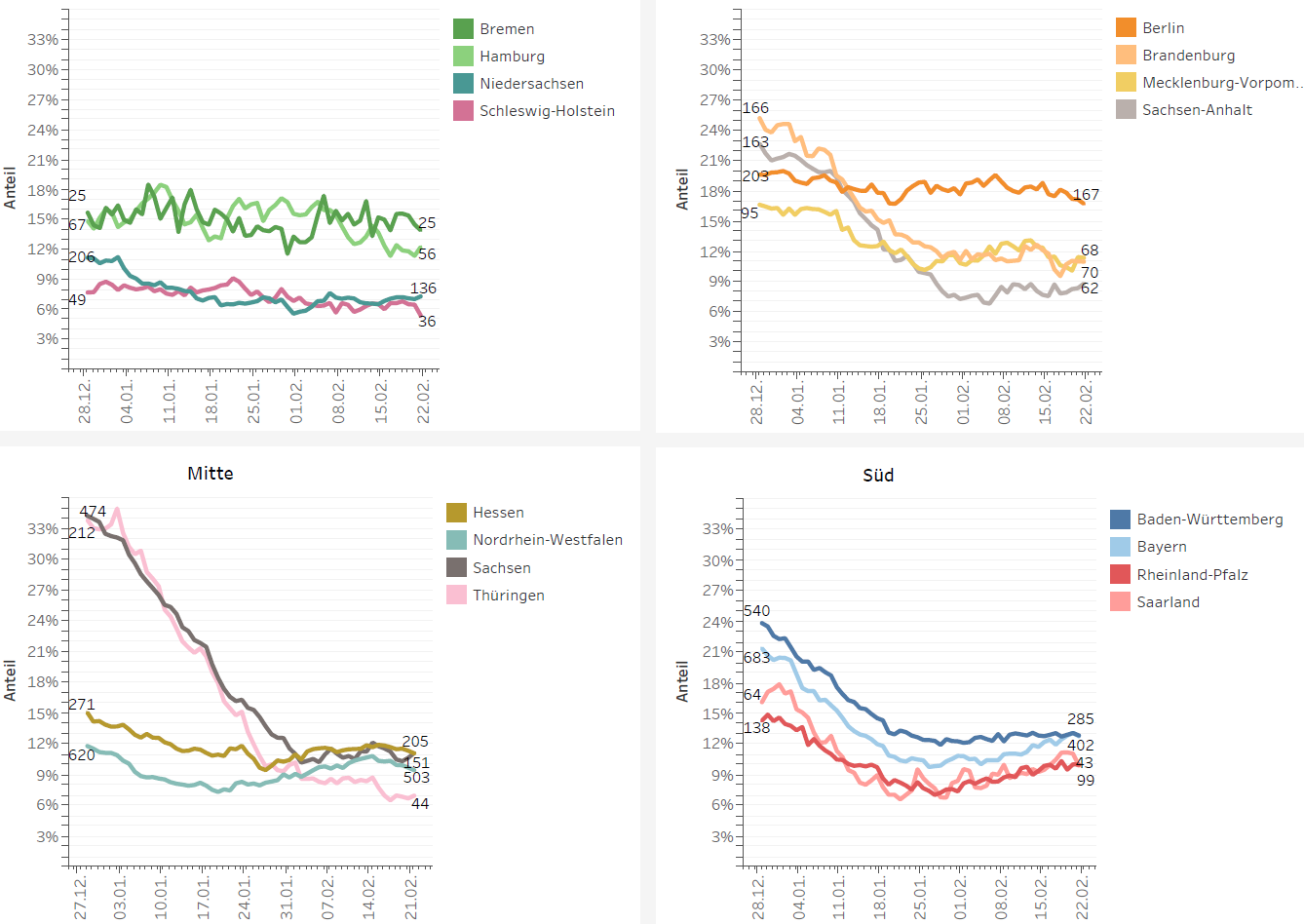 Anteil der COVID-19-Patient*innen an der Gesamtzahl betreibbarer ITS-Betten (* letzte 8 Wochen)
Datenstand:  22.02.2022
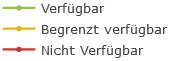 Behandlungsbelegung COVID-19 nach Schweregrad
Verfügbarkeits-Einschätzung: High-Care Behandlung
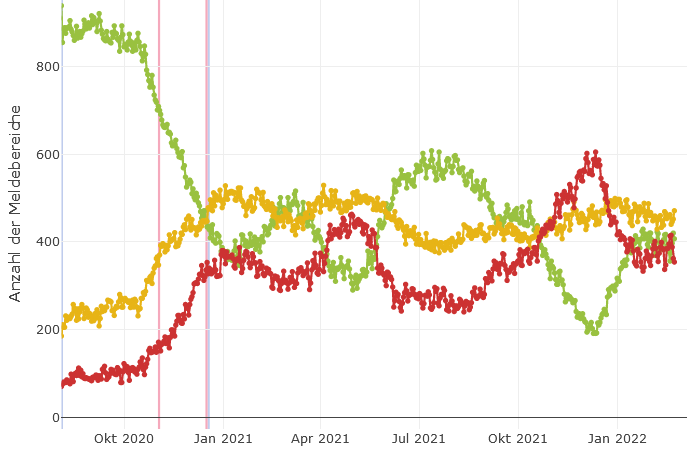 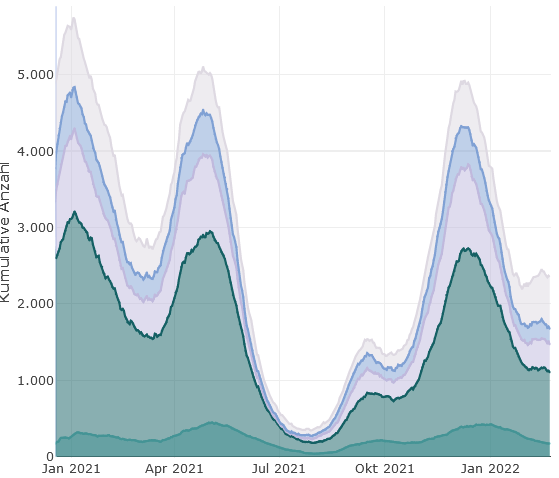 Plateau
Anstieg v.a. der „leichteren“ respiratorischen Behandlungsformen
Plateau
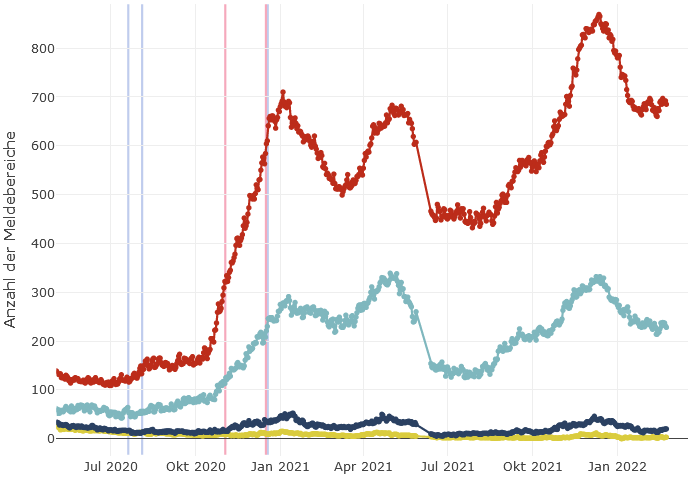 Gründe der Betriebs-einschränkung
28%  (potentielle COVID-Nebenbefunde)
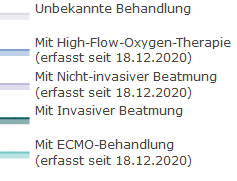 Plateau
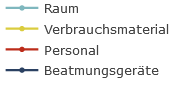 0-17 u. 18-29 Jährige (zoom):
Altersgruppen Entwicklung  (absolut)
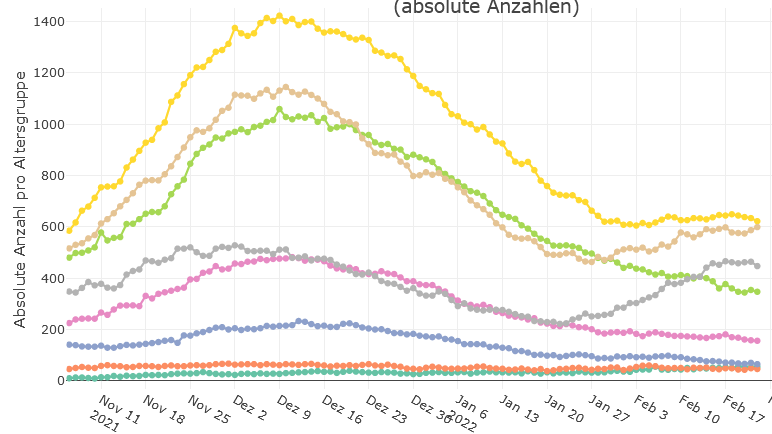 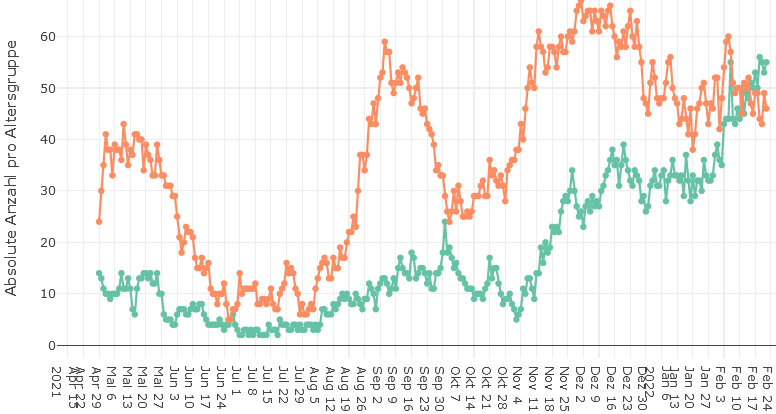 (prozentuale Anzahlen)
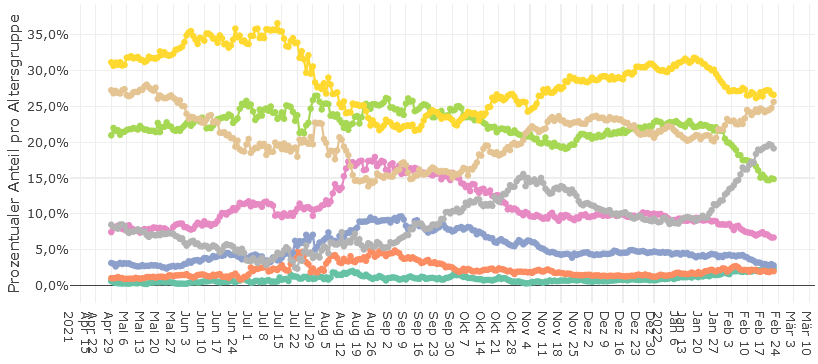 Altersgruppen Entwicklung  (prozentual)
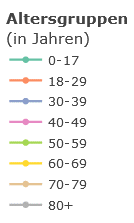 SPoCK: Prognosen intensivpflichtiger COVID-19-Patient*innen
Deutschland
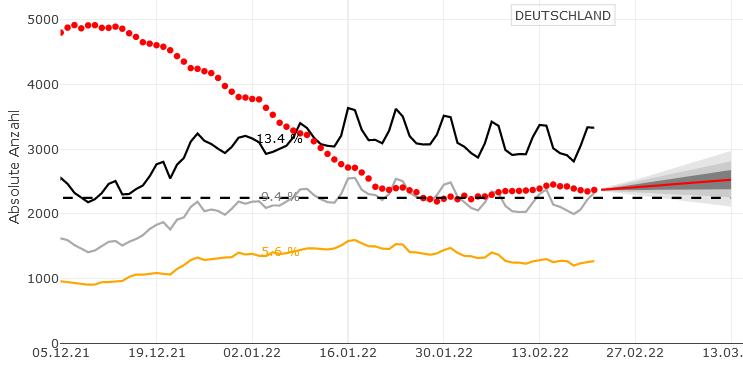 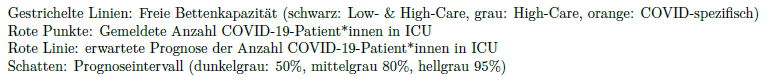 Länder (nach Kleeblättern) mit Kapazitäts-Prognosen:
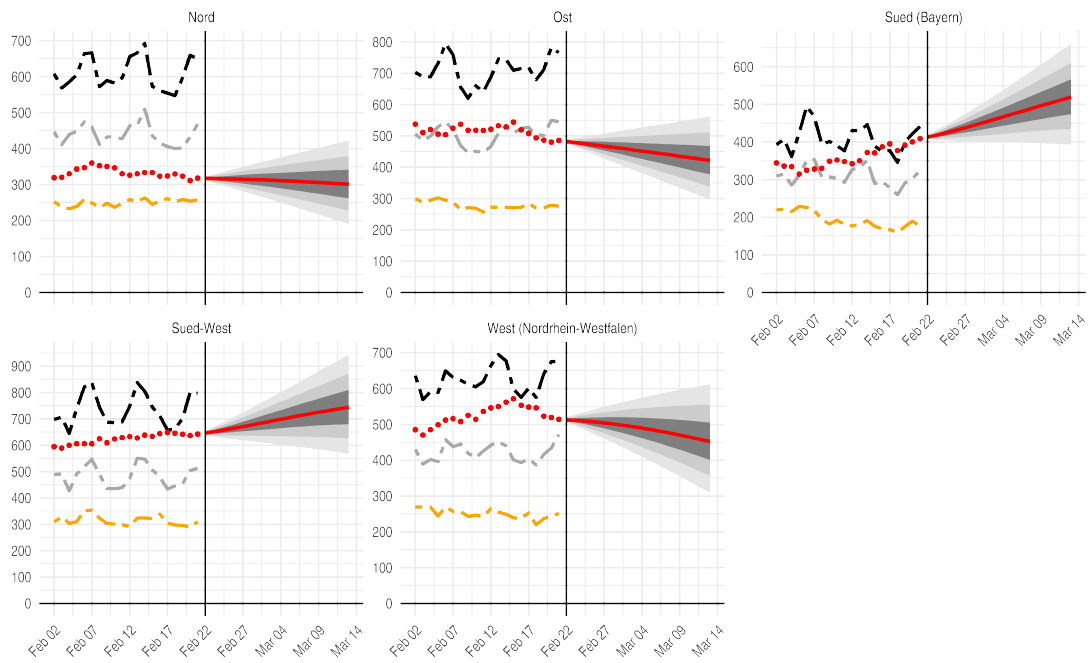 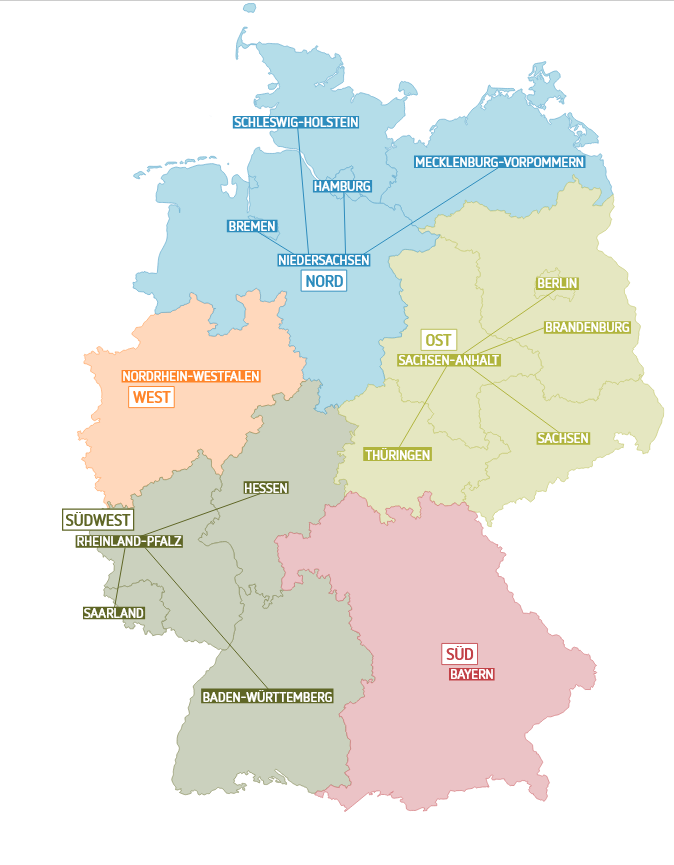 Kleeblatt Zuordnungen
[Speaker Notes: Prognosen für die nächsten 20 Tage!Hierbei ist zu beachten, dass dies die Trends anzeigt wenn der jetzige Zustand und Trend sich fortsetzt (sprich keine neuen Maßnahmen oder andere Effekte die nächsten Tage einsetzen).  Verlässlich sind also va eher die nächsten 10 (!) Tage der Prognose]